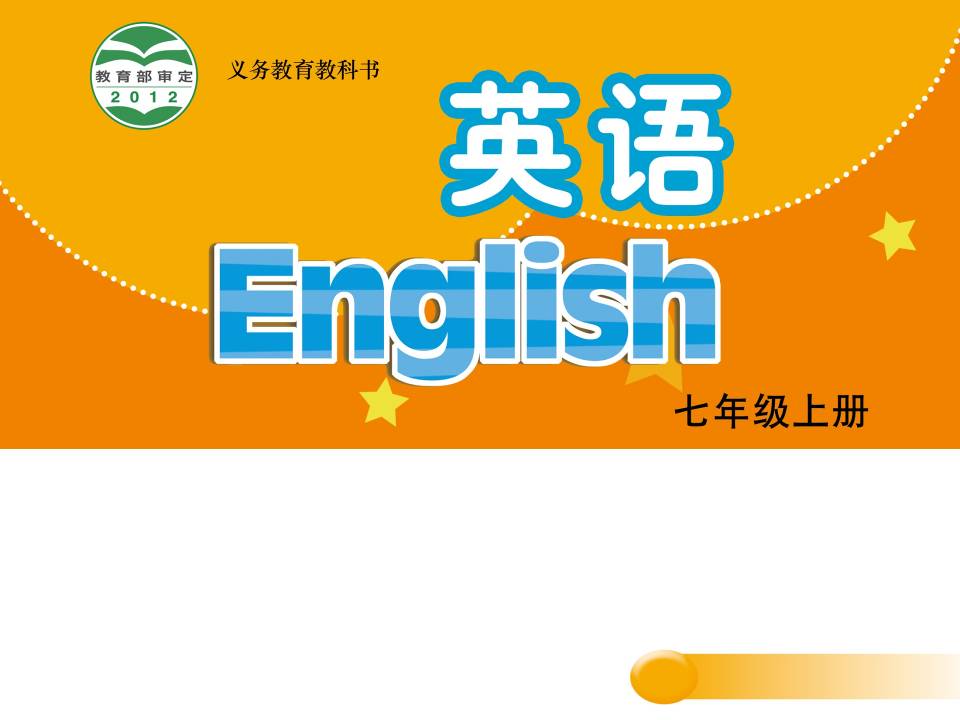 Unit 5 Let’s celebrate!Comic strip and Welcome to the unit
WWW.PPT818.COM
Different festivals
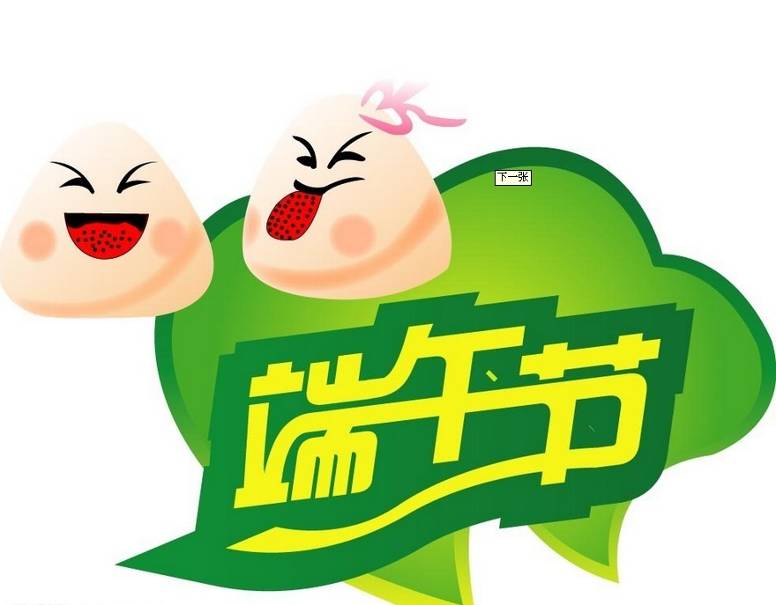 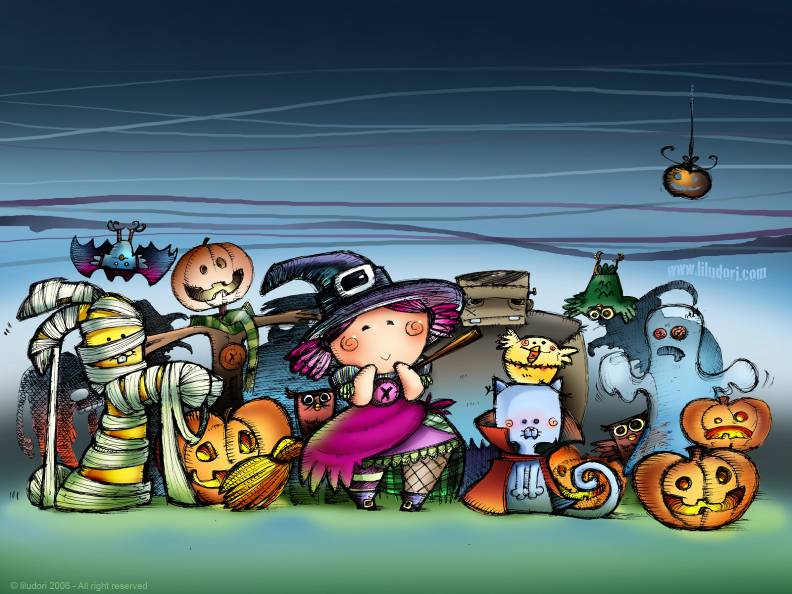 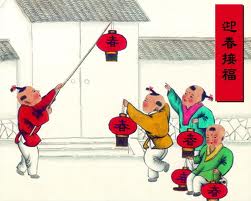 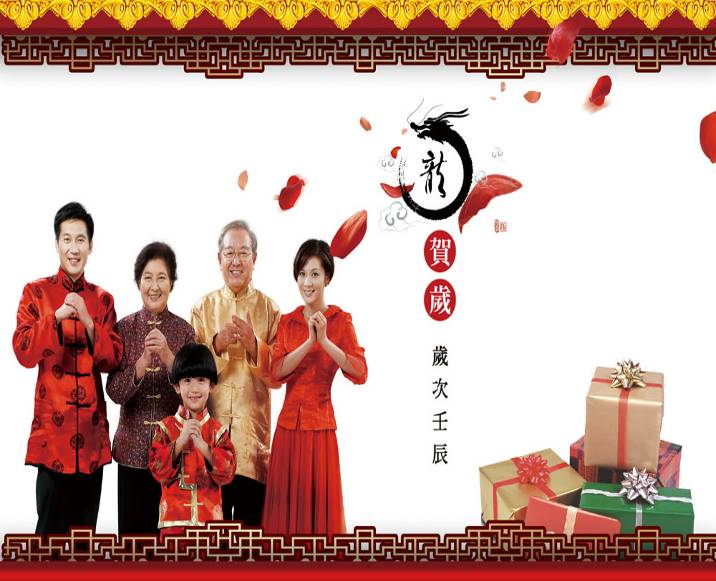 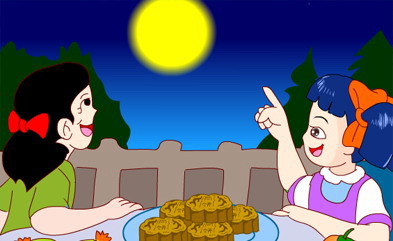 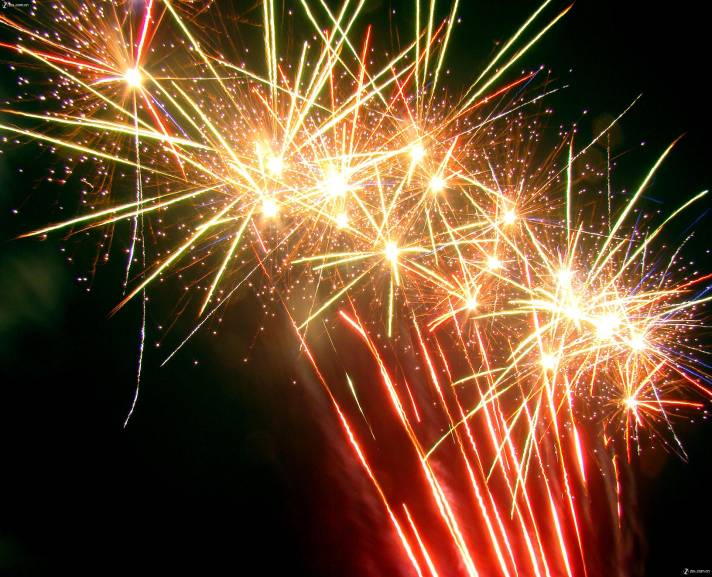 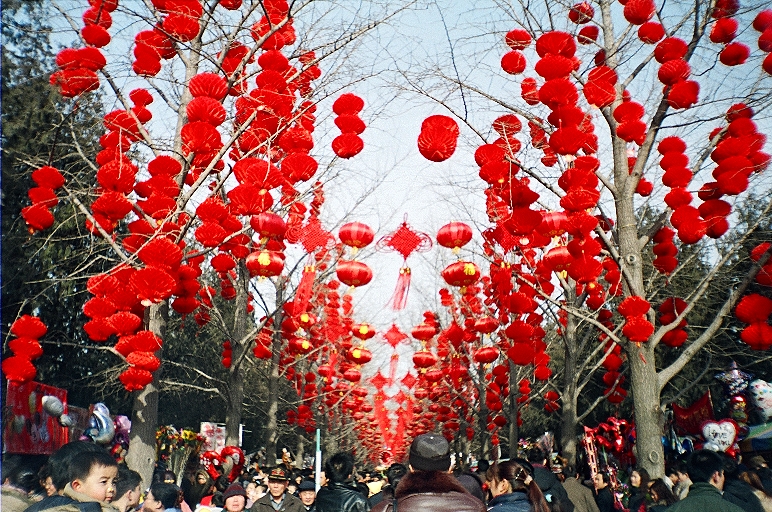 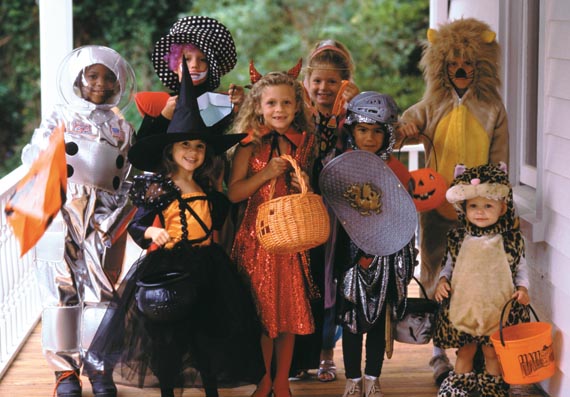 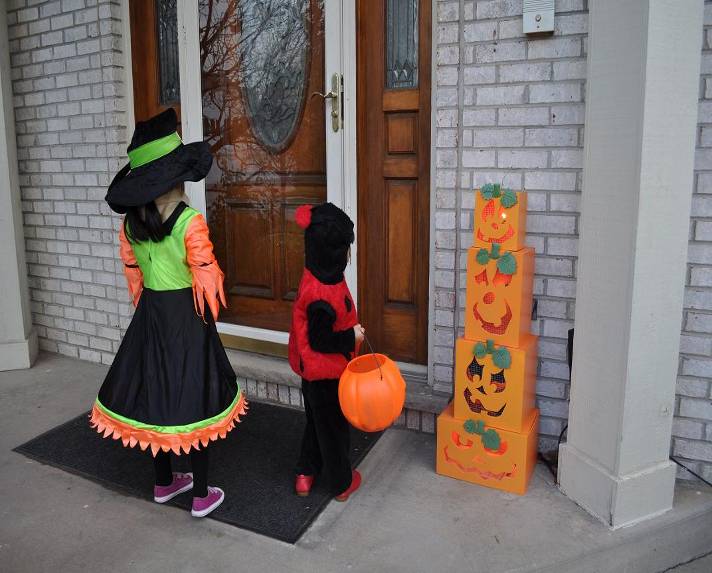 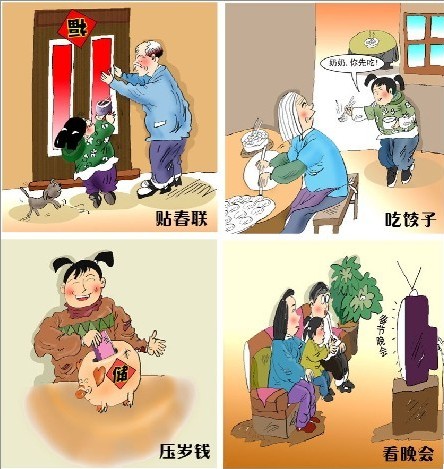 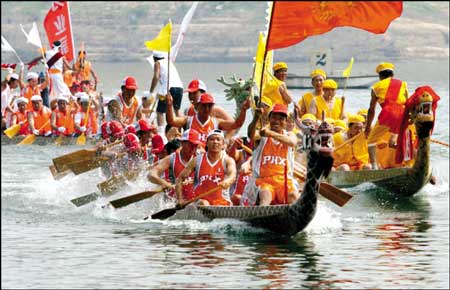 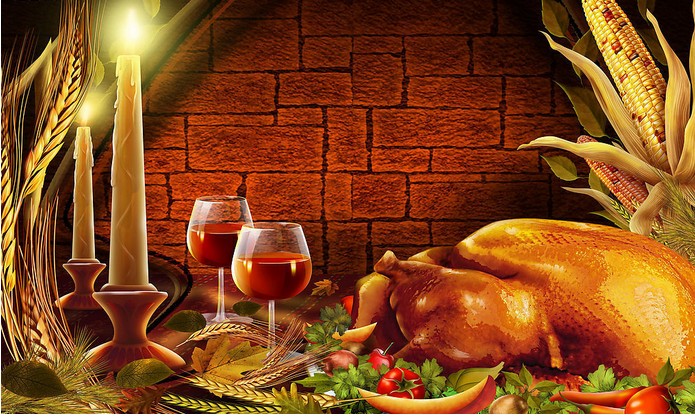 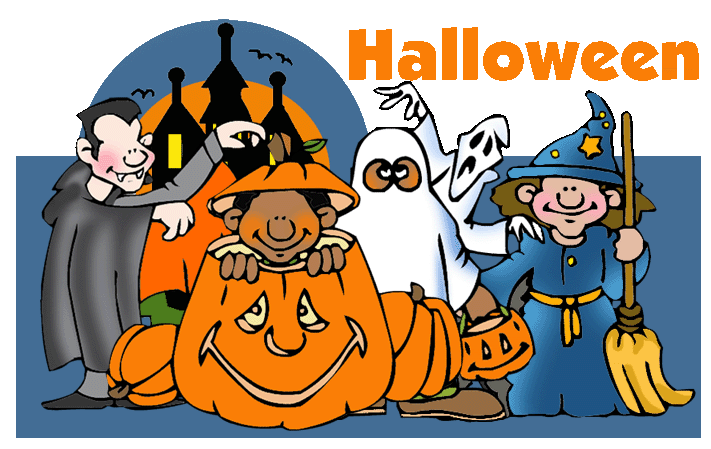 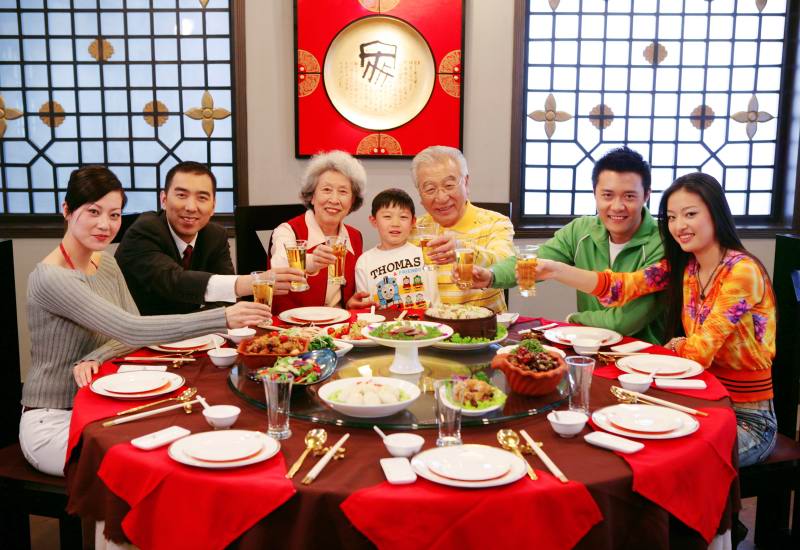 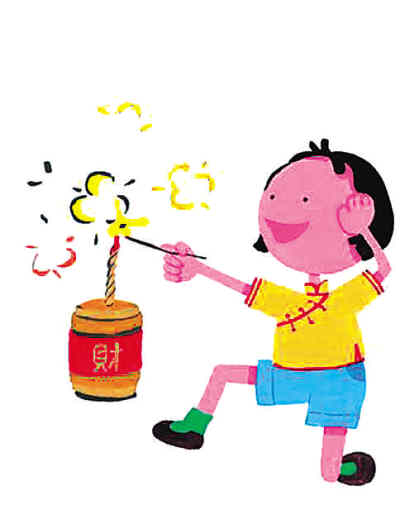 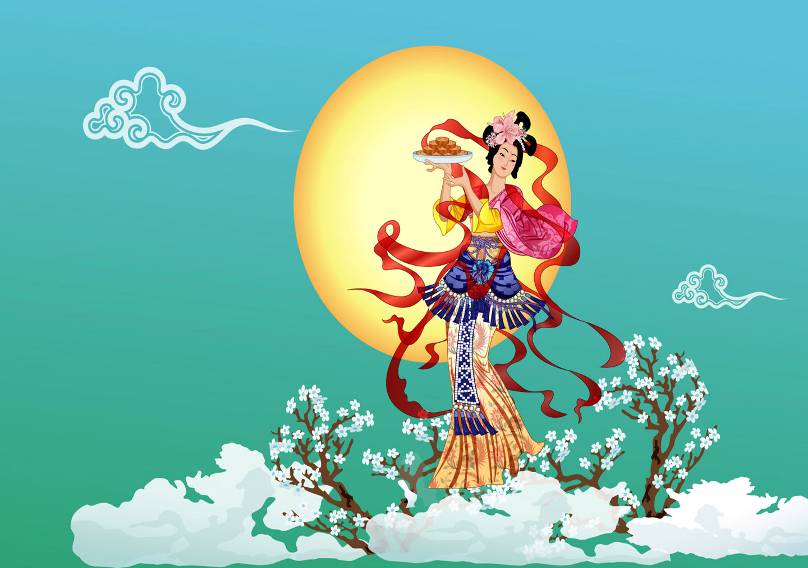 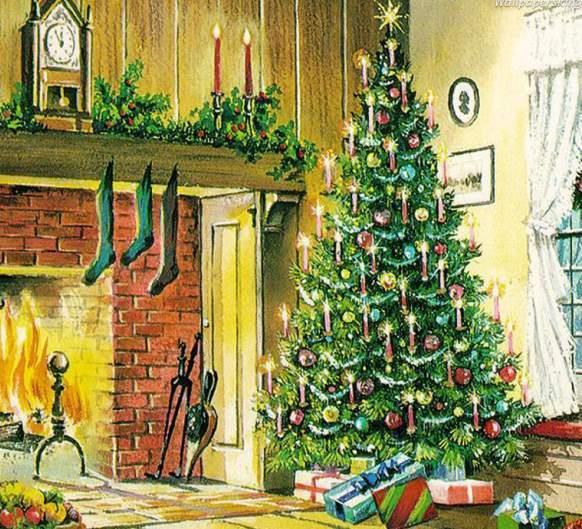 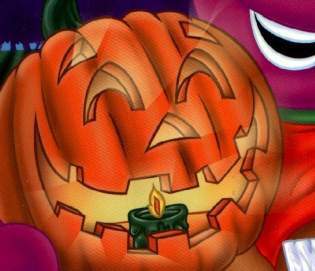 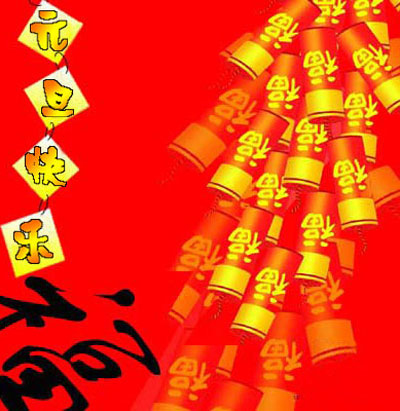 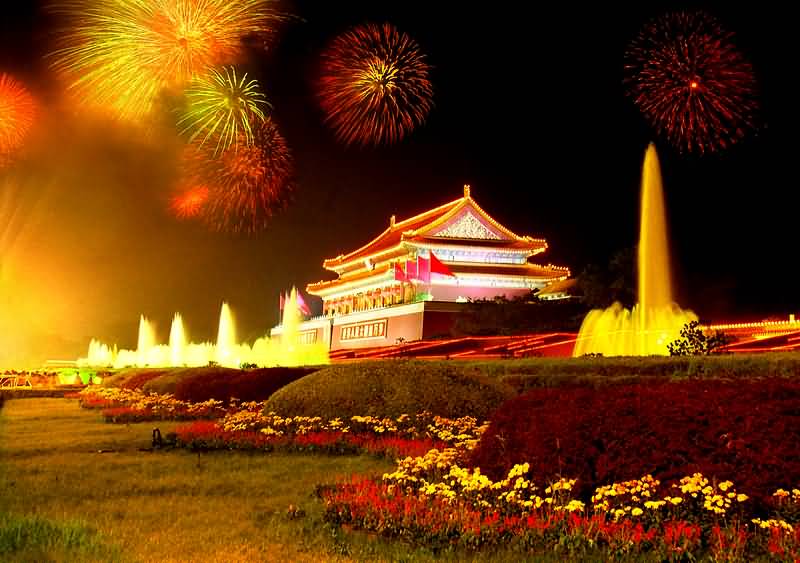 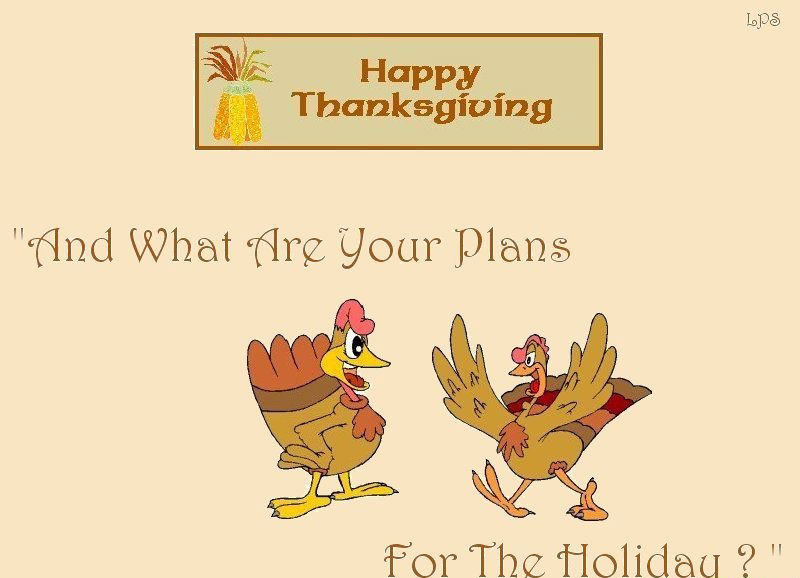 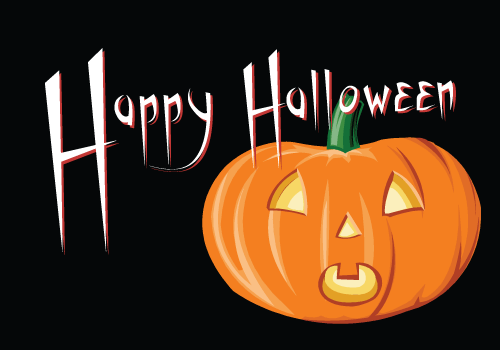 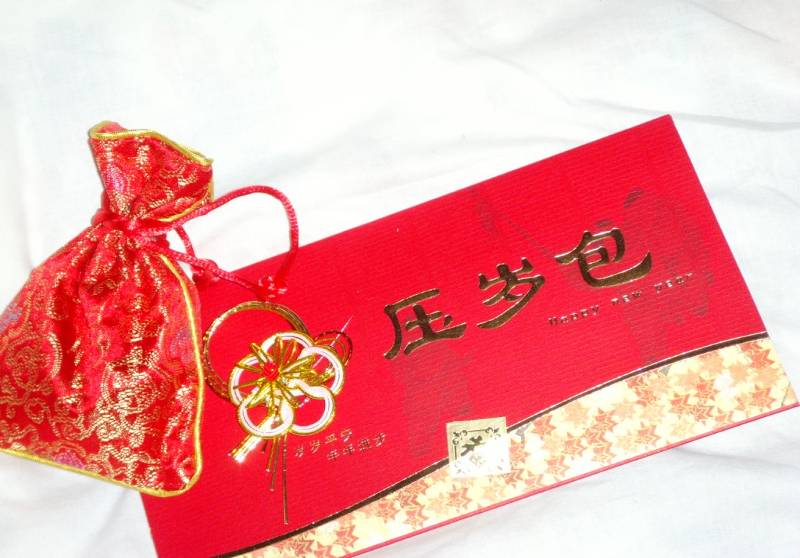 Group Competition
What festivals do you know?
Group
2
Group
1
VS
How do people celebrate …?
What do people usually do on that day?
get together

eat moon cakes
enjoy the full moon
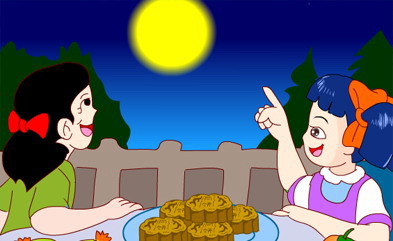 have a big dinner
listen to the story 
of Chang’e
Mid-Autumn Festival
On that day, people …
What do people usually do on that day?
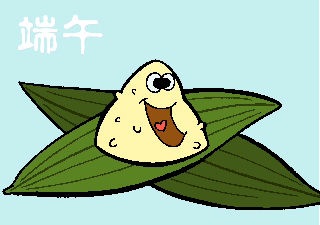 Dragon Boat Festival (端午节)
eat rice dumplings
have a dragon boat
race (竞赛)
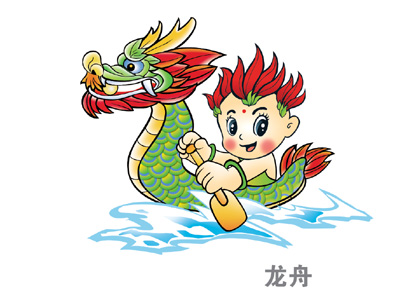 What do people usually do on that day?
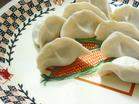 Chinese New Year
(中国新年)
eat dumplings
get red packets
wear new clothes
enjoy fireworks
At Christmas, people usually …
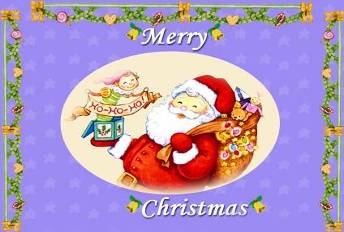 Christmas (圣诞节)
Father Christmas
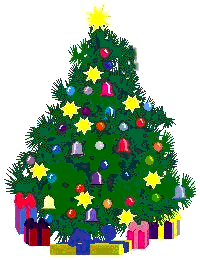 get together
get a lot of presents
sing songs
a tree with presents
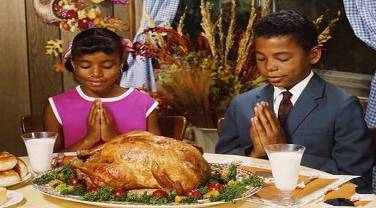 Thanksgiving Day (感恩节)
On Thanksgiving Day, people usually…
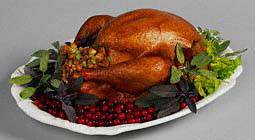 have a big dinner with the family
eat turkey
show thanks
Halloween (万圣节)
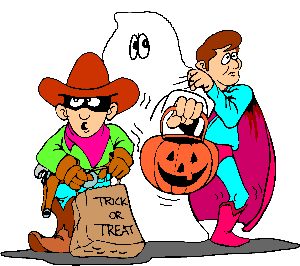 play a special game
have a party
wear special clothes
dress up as a ghost
What will dress up as if you have the chance (机会)?
At Halloween, people usually …
Read the new words and phrases
celebrate v. 庆祝
guess n.  猜
dress up   装扮
festival   n.   节日
present  n.  礼物
get together  聚会
moon cake  月饼
full  adj.   圆的、满的
ghost  n.  鬼
Mid-Autumn Festival
Dragon Boat Festival
Chinese New Year
Christmas
Thanksgiving Day
Halloween
Millie is writing a list of festivals. Look at the pictures. Help her write the names of the festivals under the pictures.
Christmas                 Chinese New Year 
Halloween                 Dragon Boat Festival
Thanksgiving Day    Mid-Autumn Festival
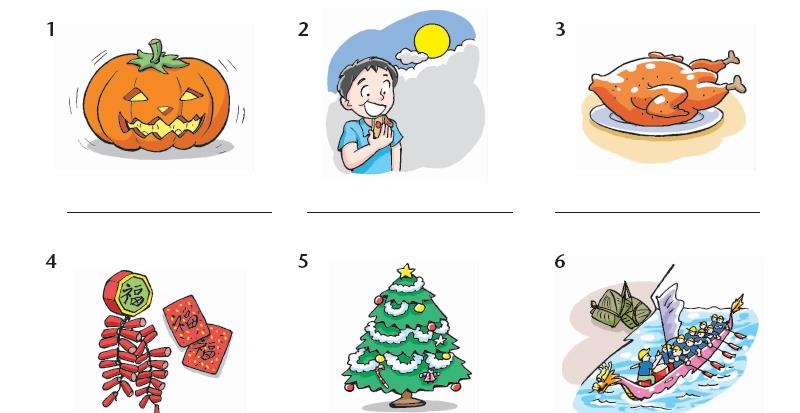 Halloween
Mid-Autumn Festival
Thanksgiving Day
Chinese New Year
Christmas
Dragon Boat Festival
Checking your memory
People in the USA eat the turkey’s (火鸡) meat on ____________________.
At __________________, we can get red packets from our parents.
Jim likes ____________________ because he likes eating moon cakes.
At ___________, they can open their Christmas presents.
Sandy likes ___________________ because she likes eating rice dumplings.
People often dress up as a ghost on__________.
Thanksgiving Day
Chinese New Year
Mid-Autumn Festival
Christmas
Dragon Boat Festival
Halloween
Have a guess
What festival are Eddie and Hobo talking about ?
How will they celebrate?
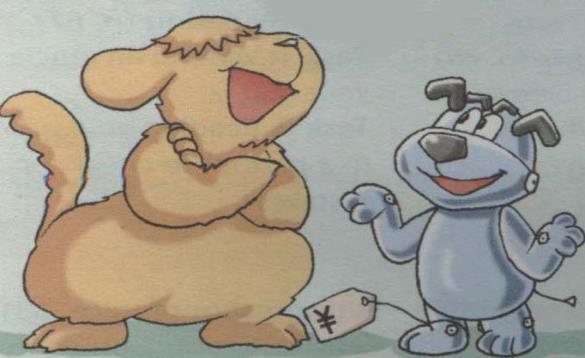 What festival are Eddie and Hobo   
     talking about?
     Halloween.
2. How will they celebrate?
    They will dress up.
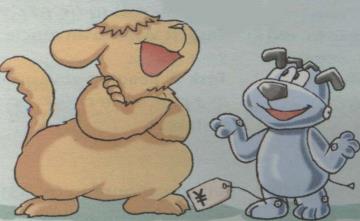 Why is Eddie so happy?
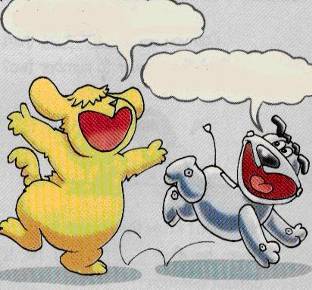 Because it’s Halloween today.
What does Hobo   dress up as at last?
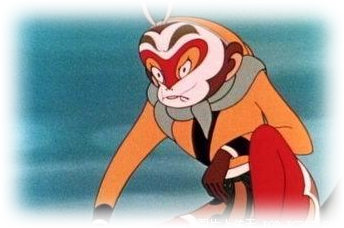 The Monkey King.
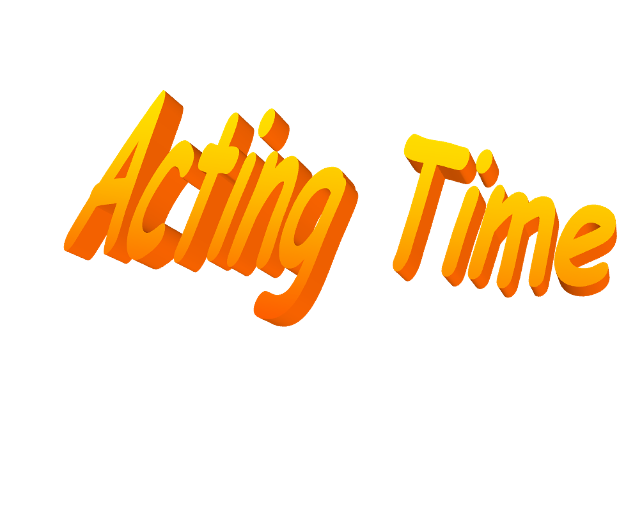 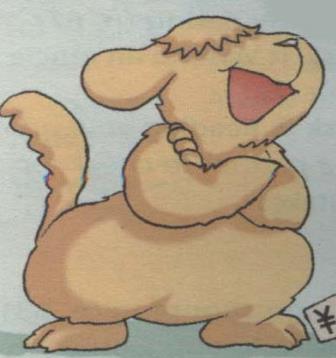 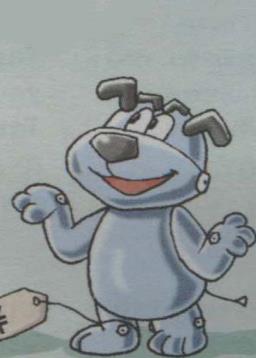 Actions (动作)
Tools (道具)
Feelings (情感)
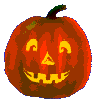 Summary
Today is ________. Eddie and Hobo will _______it. 
    Hobo is dressing ______ as a _____. 
But Eddie says it’s not ________. So 
Hobo will dress up as___________.
Halloween
celebrate
up
ghost
interesting
Monkey King
Listen to the tape and answer the questions
1. What is Tommy’s favourite festival?
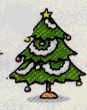 Christmas.
2. What is Millie’s favourite festival?
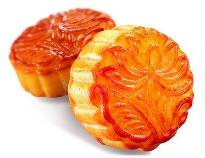 The Mid-Autumn Festival.
Read after the tape and answer the questions
1. Why does Tommy like Christmas?
Because he always gets lots of nice presents at Christmas.
2. What do people do to celebrate the Mid-  
    Autumn Festival?
All the family get togeter and have a big dinner,eat moon cakes,and then enjoy the full moon.
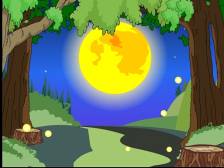 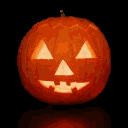 Work in pairs
A: Which is your favourite festival?
B: It’s …
A: Why do you  like it?
B: Because … What festival do you like?
A: I like …
B: How do you celebrate it?/
    What do you usually do on that day?
A: We usually …
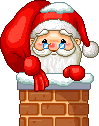 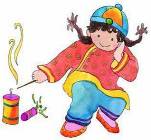 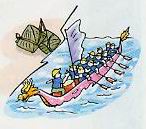 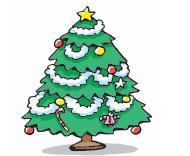 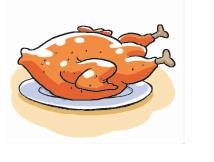 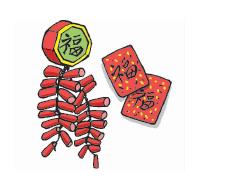 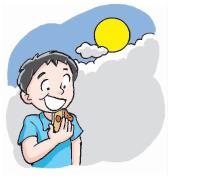 Learn from different festivals.
Learn about different cultures.
Enjoy festivals.
Enjoy your life.
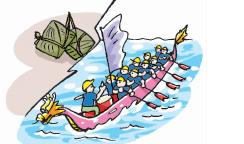 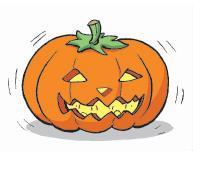 Homework
Collect more information about the       
    festivals you like.
2. Review the new words and phrases.